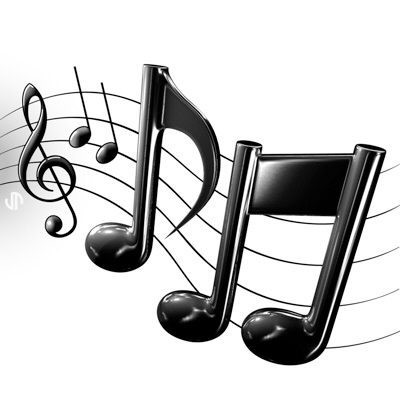 Music in a Wider Context
Have a think….what is a FAST piece of music you really like?  What is a SLOW piece of music that you really like?

(…e.g.  it could be something as simple as a lullaby you used to listen to as a baby to get you to sleep…)
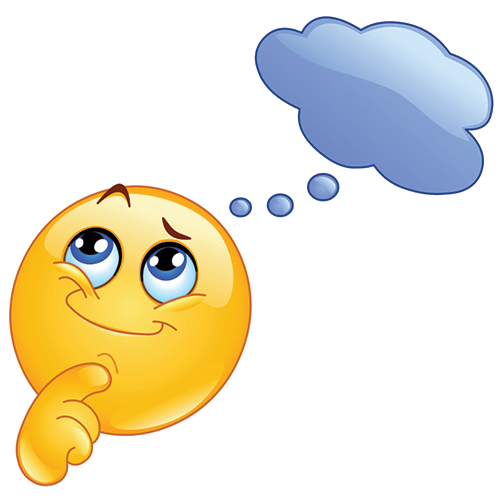 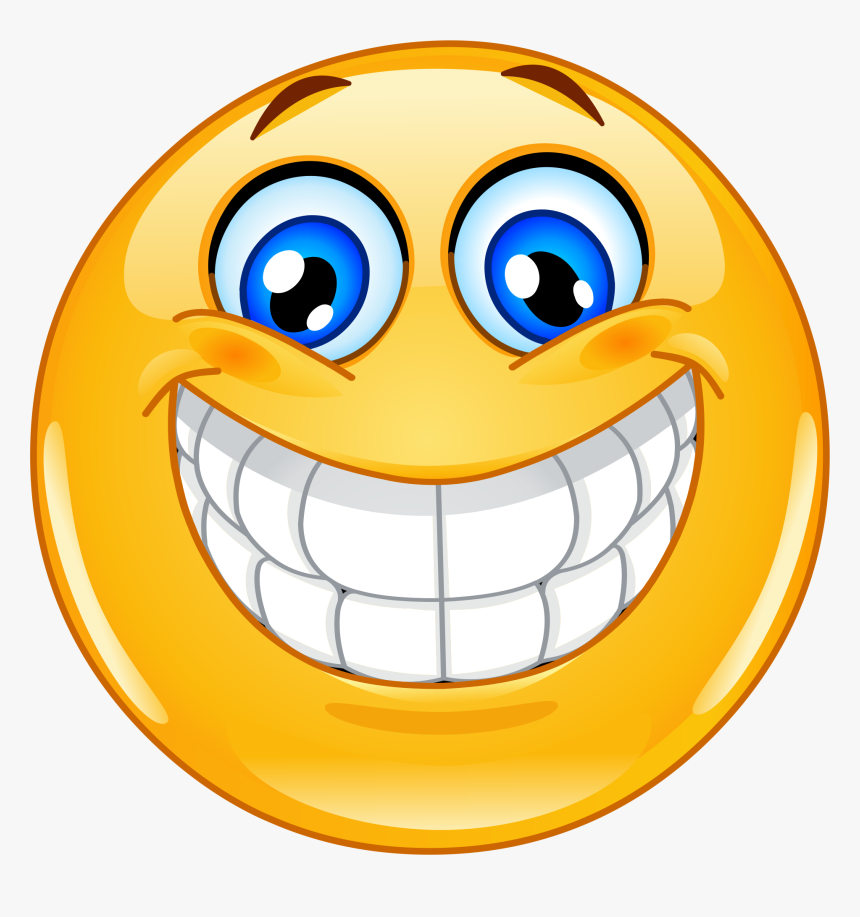 A couple of examples to think about….
This piece of music is a lullaby.  Pretend you would like it to help you go to sleep - jot down a few words, about the music, that makes you feel sleepy
https://www.youtube.com/watch?v=t894eGoymio 

To compare, why could you perhaps not be able to fall asleep to this piece of music?
https://www.youtube.com/watch?v=H_3JiTfmuzg
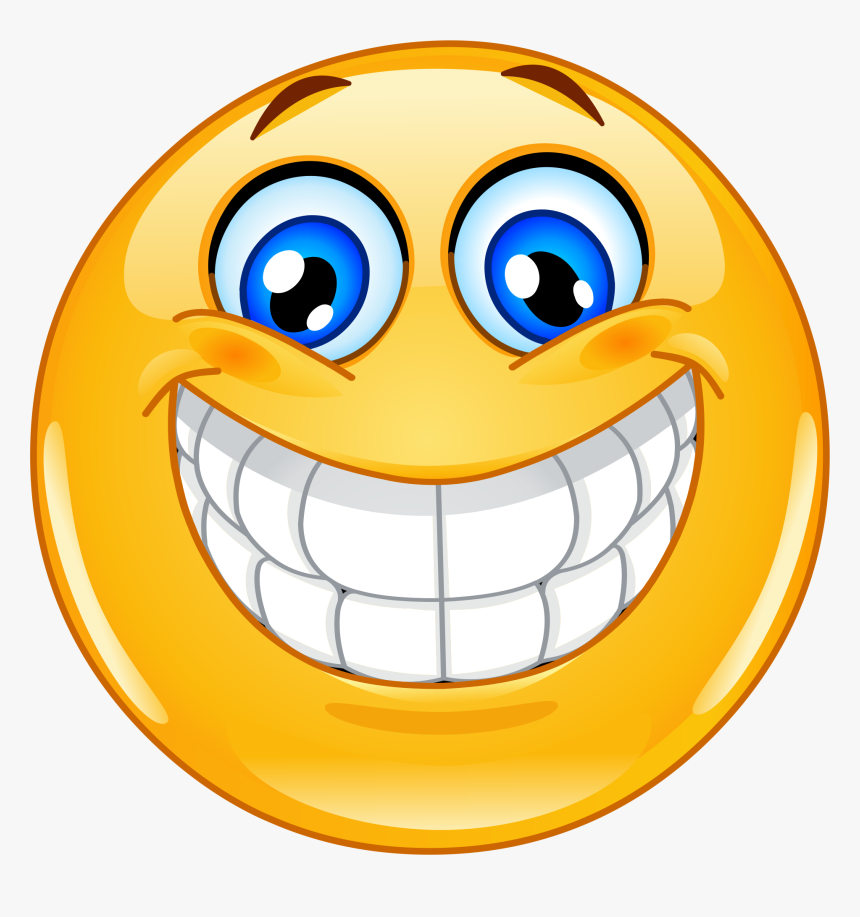 Tempo
You will understand:	how Tempo can affect the 							way you feel about a piece of music
You should understand:	how you can use Tempo to affect the 					mood of a piece of 	music
You might understand:	how to use Tempo to help your 						piece!
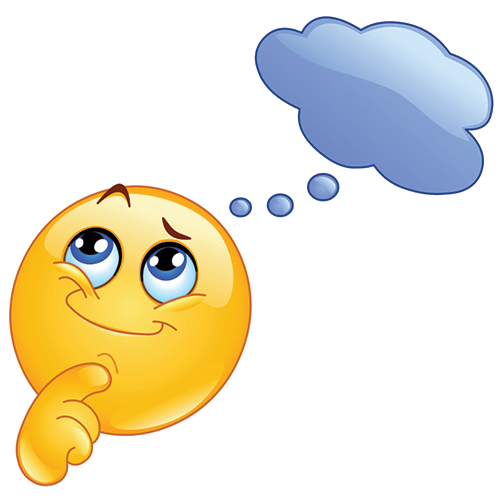 Have a listen to this piece of music….think of some words that pop into your head about how it makes you feel…
https://www.youtube.com/watch?v=YbSoMpVPfbA
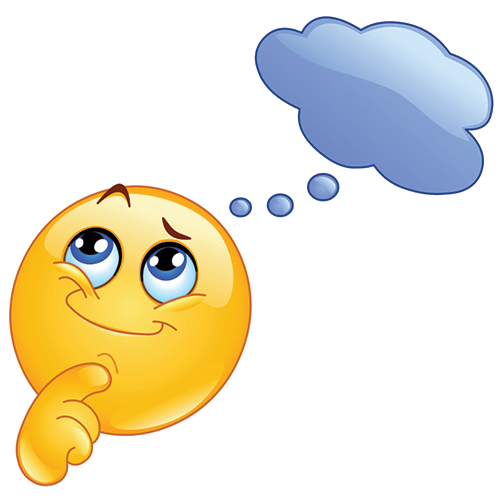 Tempo
The next slide has an overview of how we are going to build our pieces of music over the coming weeks.  You do NOT have to come up with answers to all 4 questions this week!  
I have put them all there, just for you to start having a think about it.
A LOOK AHEAD AT THE NEXT FEW WEEKS…..
1.  What kind of voyage are you going to go on?  

E.g.  Is it a quest for treasure?  Are you exploring a new, perhaps undiscovered land?  Are you going on a journey to deliver something?
2.  How many people will be on the voyage?  

E.g.  Is each character going to have their own little theme within the music?
3.  What instruments do you have available to use?  

(It doesn’t have to be an actual musical instrument…you can create a rhythm by shaking some dry pasta in a plastic bottle for example!)
4.  How is your voyage going to end?  

E.g.  Do they find the treasure?  What is the name of the new land?  Did you make it to the end of the journey?
This week’s question…
1.  What kind of voyage are you going to go on?  

E.g.  Is it a quest for treasure?  Are you exploring a new, perhaps undiscovered land?  Are you going on a journey to deliver something?
The Task:
Decide the answer to the question above and draw a picture to represent your answer…the picture will show the FIRST part of the story….not the whole story just yet.
Draw out a set of four rhythms that you would like to use at the start of the voyage….. E.g……
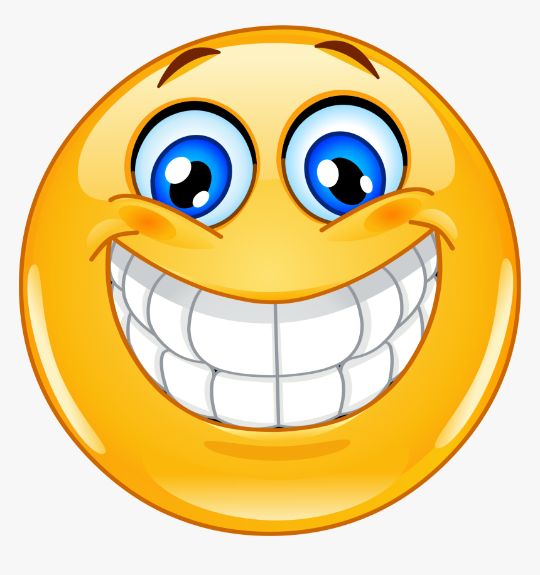 RHYTHMS TO CHOOSE FROM…..
Tempo
Well done Shipmates!
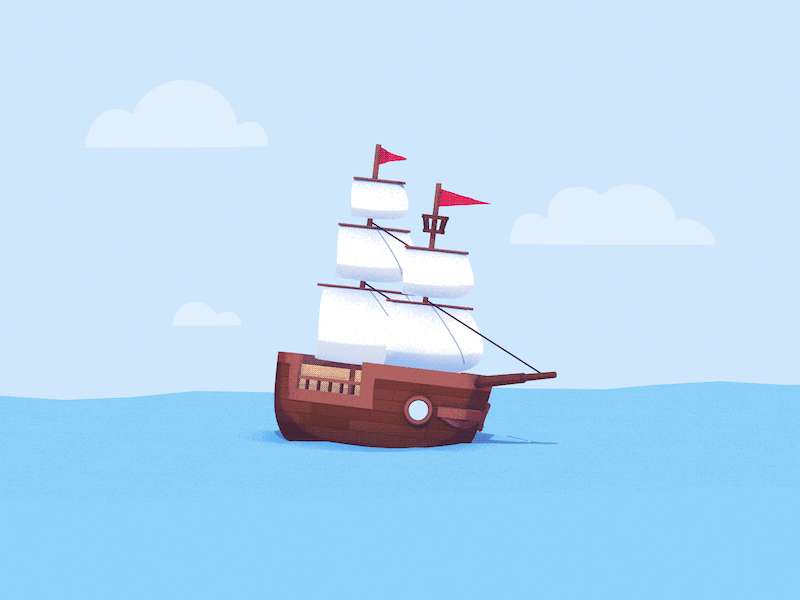 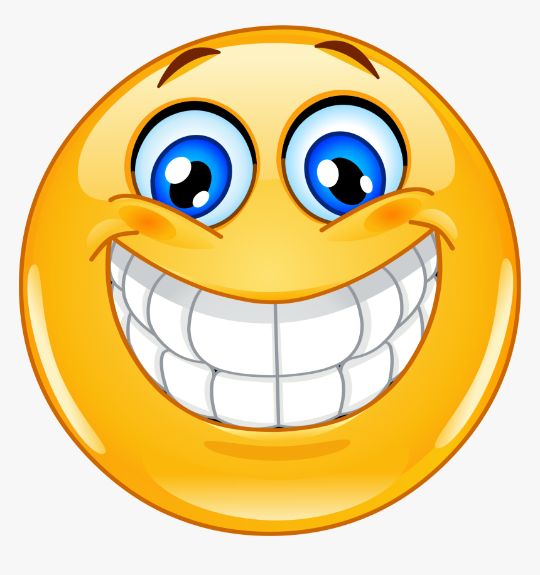